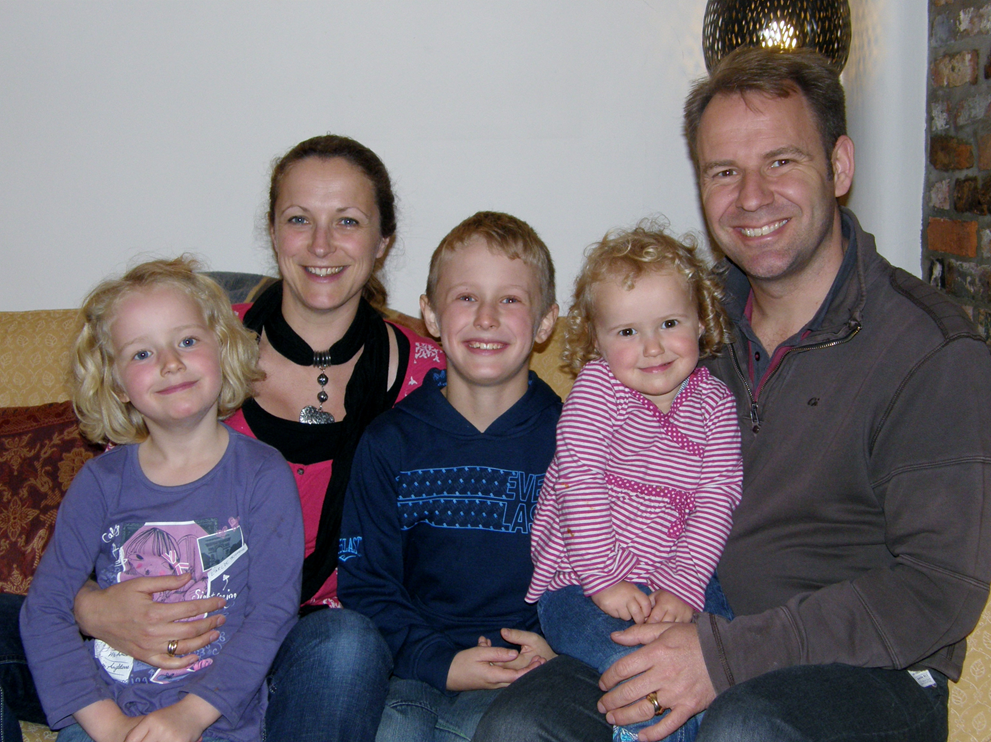 Khim Kandel
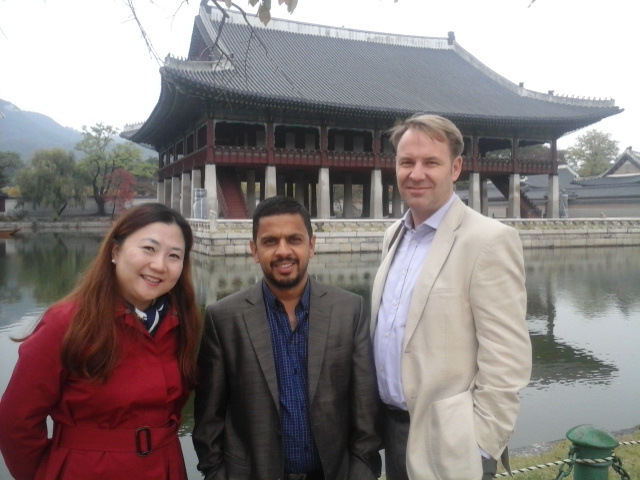 S. Korea
USA
Classroom Libraries
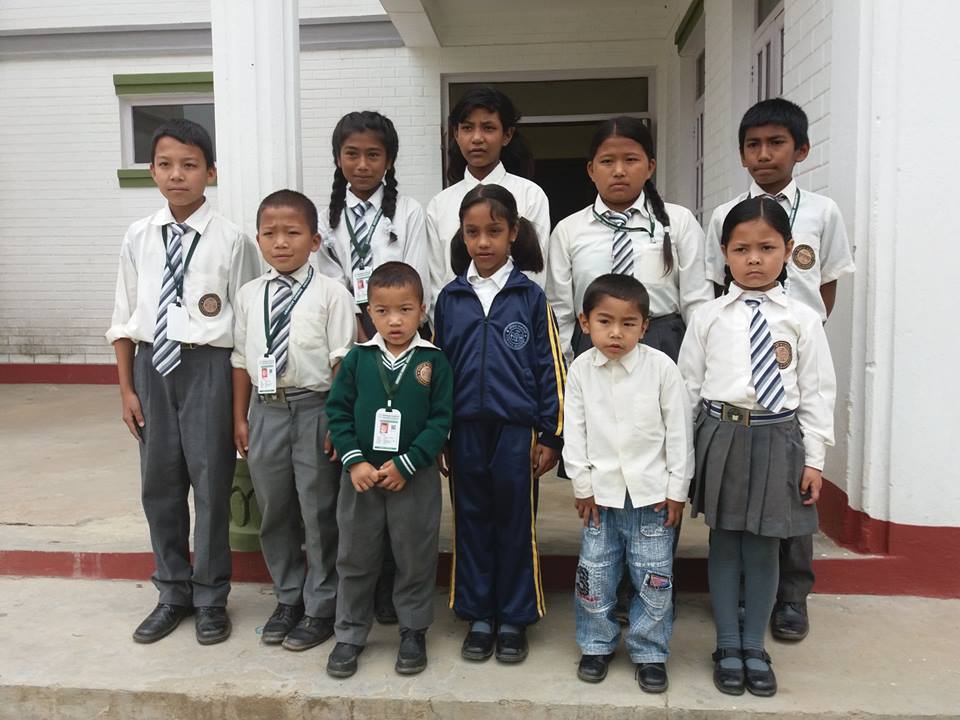 Student Scholarships
Dr Tirtha Thapa
New KISC Site
Amit Bhandari
PAHS GP Faculty
Nirjala
Crossway’s childrens’ team
Holiday Club
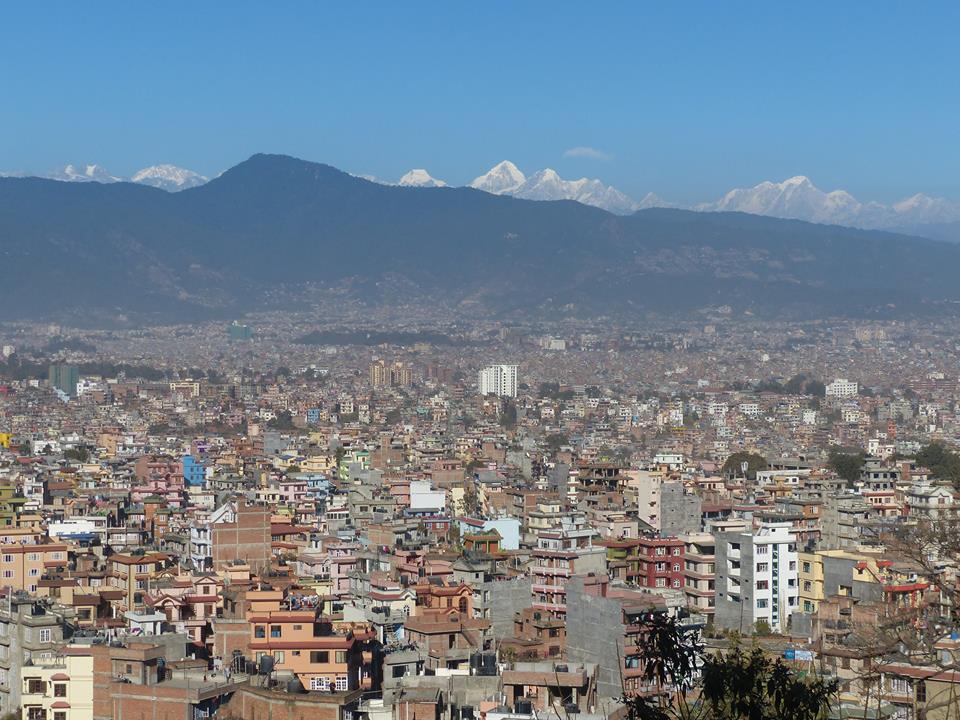